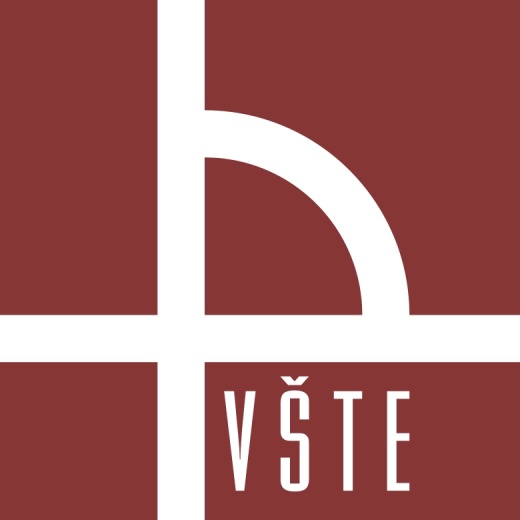 Revitalizace panelových sídlišť
Diplomová práce
Autor diplomové práce: 		Bc. Ondřej Martíšek
Vedoucí diplomové práce: 		Ing. arch. Filip Landa
Oponent diplomové práce: 		Ing. Jan Zugárek
V Českých Budějovicích, Leden 2018
Obsah
Motivace
Cíl práce
Metody
Panelové sídliště obecně
Problémy sídliště Máj
Urbanistický návrh
Doplňující otázky
Motivace
Aktuálnost tohoto problému (zavádění modrých zón) 
Problematika se týká širokého spektra obyvatel 
Obsáhlost tématu – historické řešení zasahující do dnešní doby i do budoucna, urbanistický i technický pohled na danou problematiku
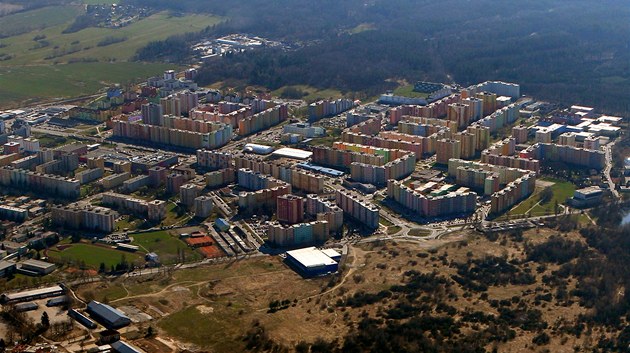 Zdroj: https://1gr.cz/fotky/idnes/13/051/cl6/KHR4b12fd_maj.jpg
Cíl práce
Cílem diplomové práce je historický pohled na realizaci sídlišť, rešerše českobudějovických sídlišť a návrh architektonické studie konkrétního objektu zvyšující standard bydlení v dané lokalitě.
Použité metody
Studium odborné literatury a aktuálních článků týkající se dané problematiky

Terénní obchůzka a průzkum českobudějovických     sídlišť

Návrh urbanistické studie obchodního domu a podzemního parkoviště v programu AutoCad

Odborné konzultace
Důvody vzniku panelové výstavby
Rapidní přírůstek obyvatel

Rychlá a ekonomická výstavba

Komfortní bydlení
Výhody a nevýhody
Výhody:
rychlá a levná výstavba
menší  chybnost

Nevýhody:
konstrukční vady panelových domů
odloučenost, absence sociálního vybavení
Zdroj: Vlastní
Českobudějovické sídliště
Lidická třída
(1959-1965, 4 500 obyvatel)

Pražské sídliště
(1965-1976, 9 000 obyvatel)

Sídliště Vltava
(1975-1987, 13 500 obyvatel)

Sídliště Máj
(1981-1991, 18 000 obyvatel)
Zásadní nedostatky sídliště Máj
Nedostatek parkovacího stání, převážně v centrální části sídliště

Chybějící restaurace
Zdroj: Vlastní
Řešení: návrh podzemního parkoviště + obchodního domu
Podzemní parkoviště s přístupem z ulic K. Štěcha a V. Volfa s kapacitou 108 míst, propojeno s obchodním domem

- 	Obchodní dům se supermarketem, třemi obchody a restaurací pro 80 osob
Umístění
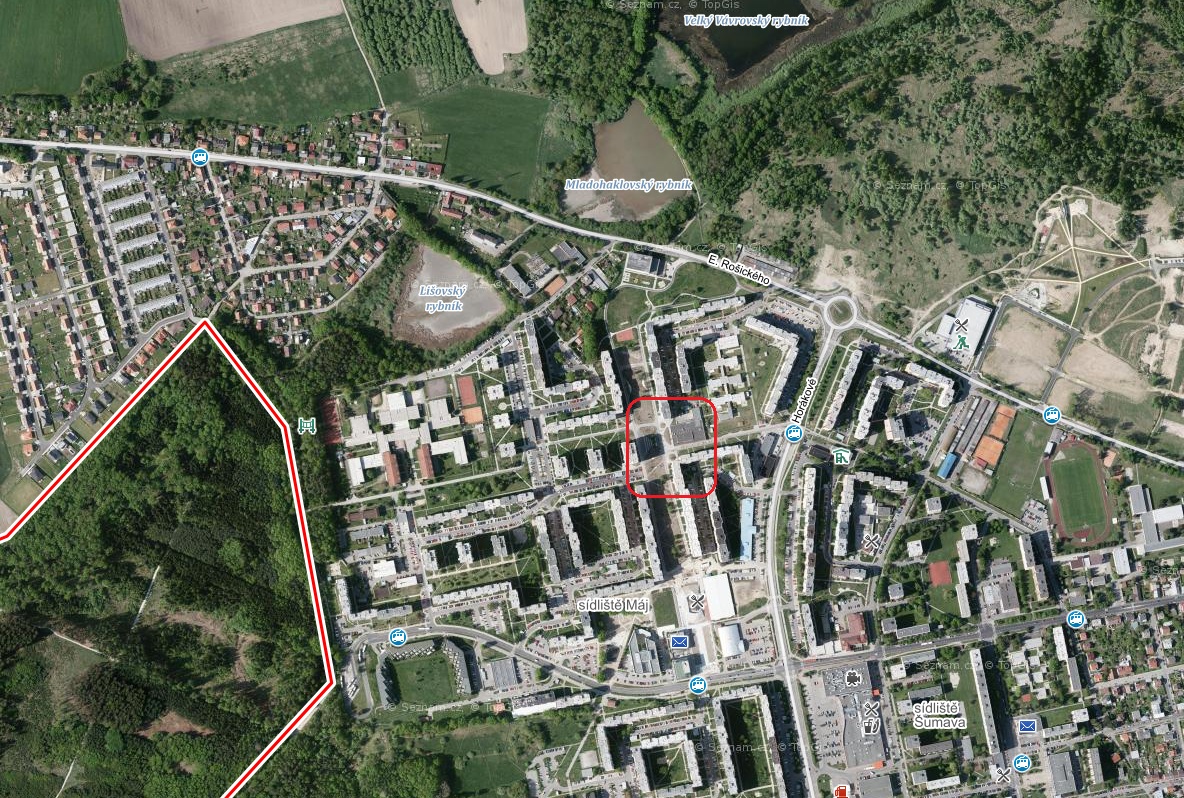 Zdroj: Google maps
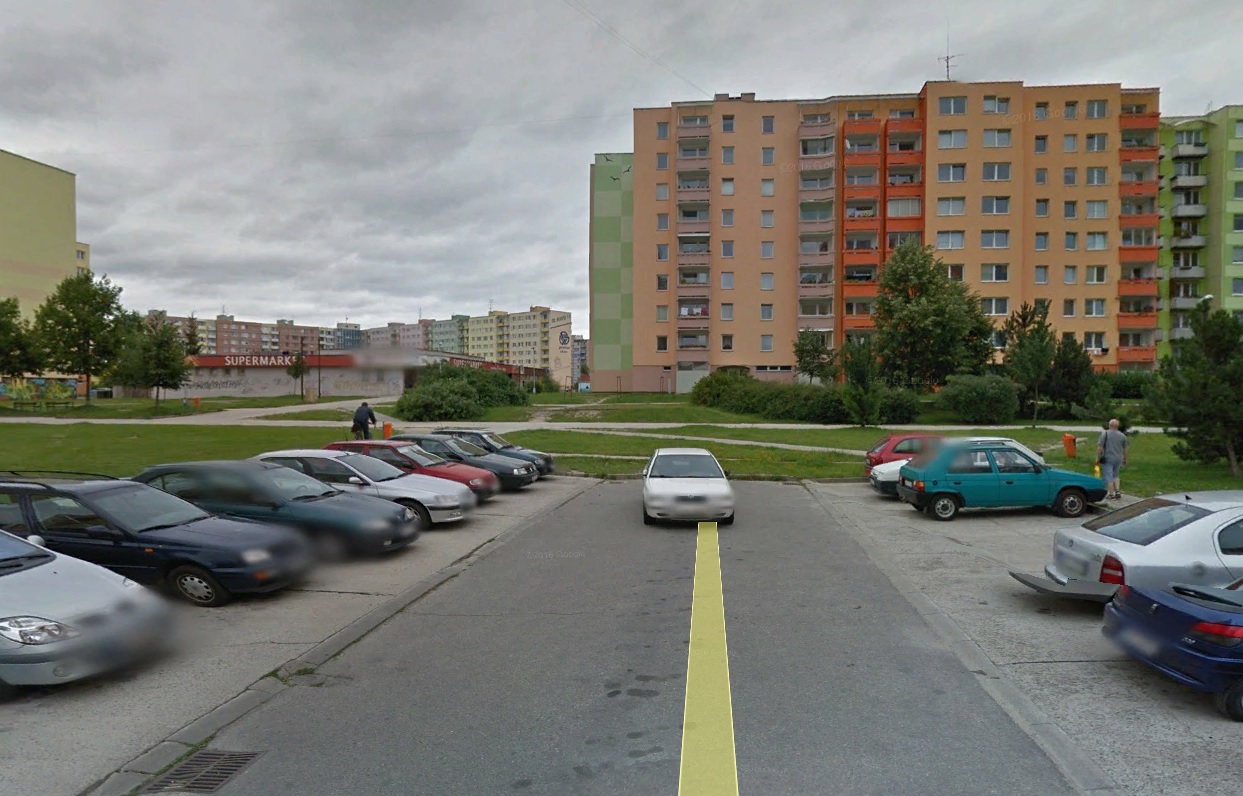 Zdroj: Google maps
Situace
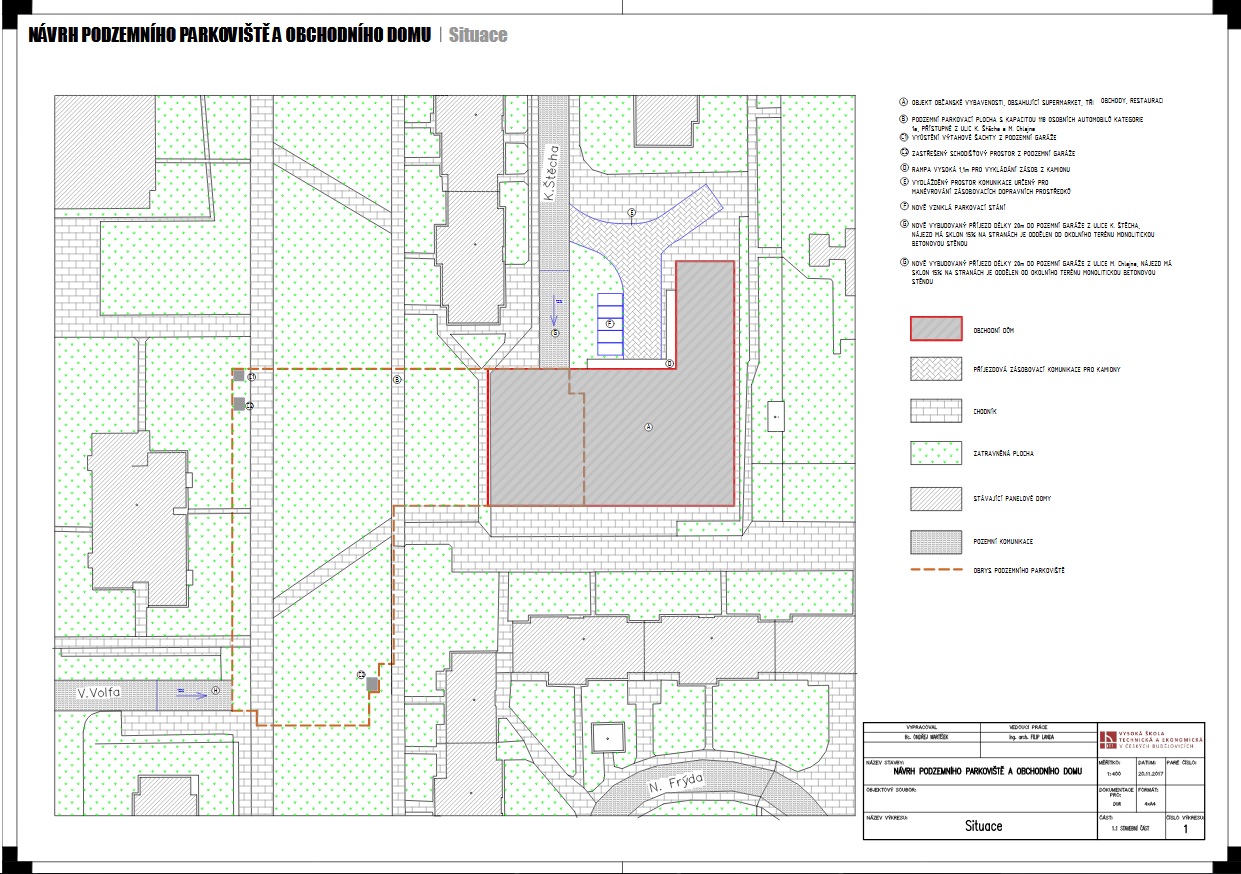 Zdroj: Vlastní
Půdorys 1.PP
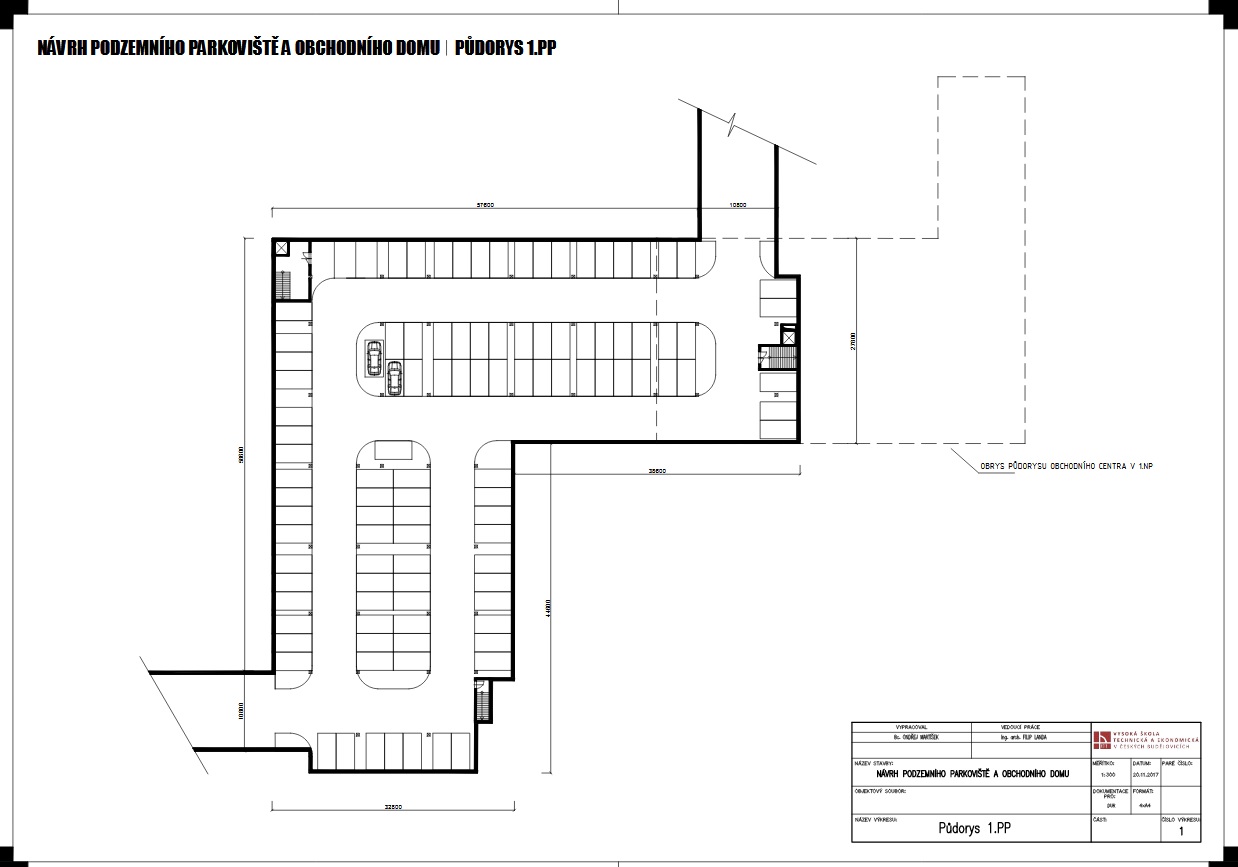 Zdroj: Vlastní
Půdorys 1. NP
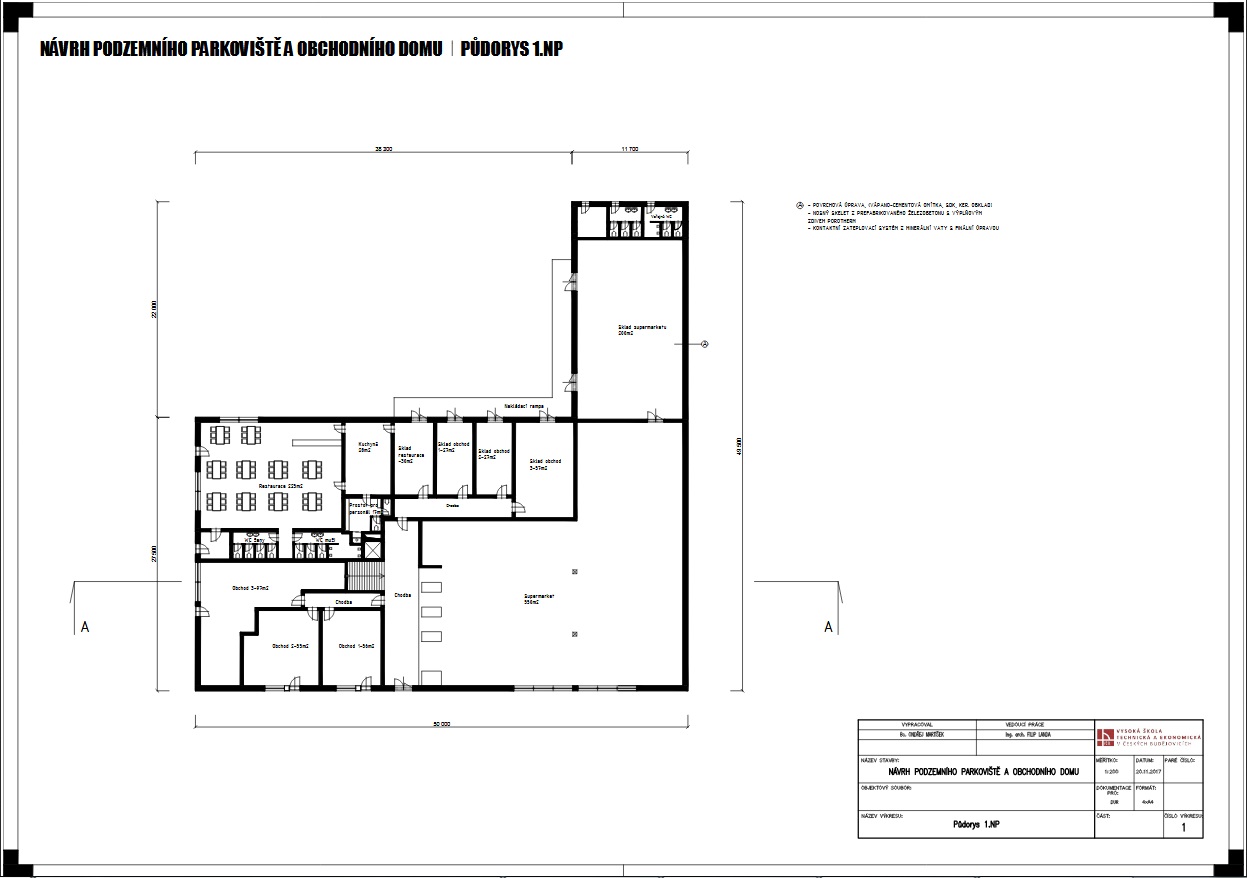 Zdroj: Vlastní
Otázky vedoucího práce
Které z budějovických sídlišť považujete za urbanisticky nejhodnotnější?

	Sídliště na Pražském předměstí – dostatek občanské vybavenosti i parkovacích míst, umístění blízko centra, urbanisticky povedený koncept (nepůsobí jako šedý monolitický kolos).
Jaký je vás osobní názor na stavbu komunitního centra Máj od ateliéru SLLA?

Povedený architektonický projekt, změnil bych masivní betonovou konstrukci za lehčí ocelový skelet, zvláště pak mohutné schodiště.
Otázky oponenta práce
Jaký máte názor k omezení přístupu OA na sídliště?

Jsem názoru, že omezení přístupu automobilů není adekvátním řešením, dopravní obslužnost je základem sociální i ekonomické prosperity, problematika nedostatku parkovacích míst musí být řešena jinými metodami než omezováním přístupu (podzemní a nadzemní parkoviště, lepší návaznost spojů MHD…).
Nezhorší se spíše dopravní situace v dané lokalitě s nárůstem dalších parkovacích míst?

Nemyslím si, že by došlo ke zhoršení dopravní situace, naprostá většina parkovacích míst je určena pro rezidenty bydlící v okruhu 1 km od podzemního parkoviště.
Děkuji za pozornost